Raytheon’s Zero Waste Journey
WasteWise Forum
December 1, 2016
[Speaker Notes: CONTENT OWNERS: ALWAYS REVIEW CONTENT WITH YOUR EX/IM or CONTRACTS REPRESENTATIVE FOR APPROPRIATE MARKINGS

WARNING – Users should ensure they follow the layout instructions found in Raytheon Policy 5024-RG (Global Trade Compliance: Marking and Protection of U.S. Export-Controlled Technical Information) – with the full marking on the first page and a smaller carryover marking on subsequent pages, if required.

TITLE SLIDE PAGES
Security markings can be inserted by clicking into the text block of “Type EX/IM marking, if appropriate, as required by 5024-RG (ex. "ITAR Controlled")”.

INSIDE SLIDE PAGES
Security markings can be inserted by going into the Slide Master Template.
Go to the top menu bar, pull down “View”. 
Click the “Slide Master” icon in the horizontal bar. 
Click on the top Slide 1. 
Type appropriate classification in header and footer. 
This will then be applied to all slide pages (except the cover slide).]
The Journey Began
With the signing of a Resource Management Contract with EL Harvey in 2005
This brought the focus squarely on waste reduction and how we could generate less waste and recycle/reuse more commodities
A shared responsibility with RTN and El Harvey
Incentivized to drive down waste volumes
As the contract matured we moved to include composting, wood, scrap metal and e-waste
Strong supplier partnerships are required for successful Zero Waste Programs
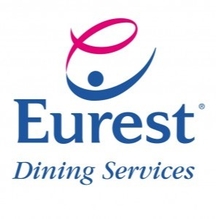 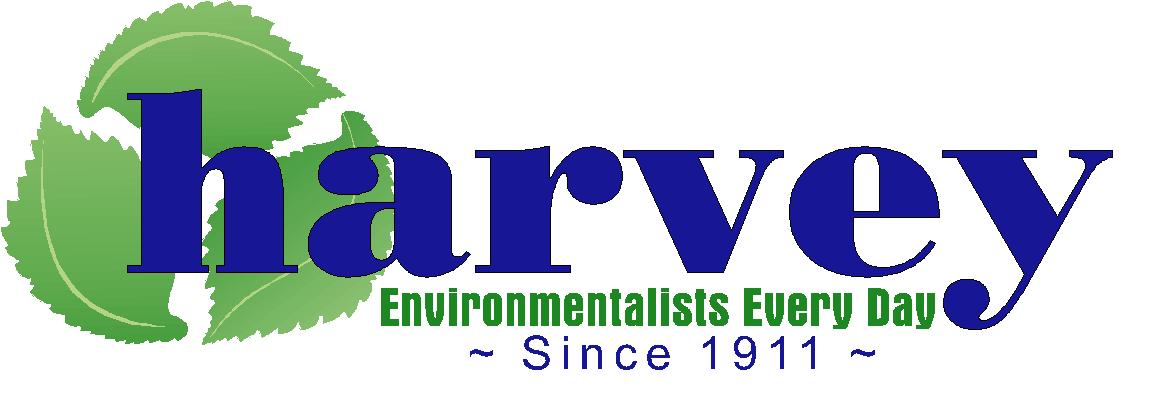 11/29/2016
2
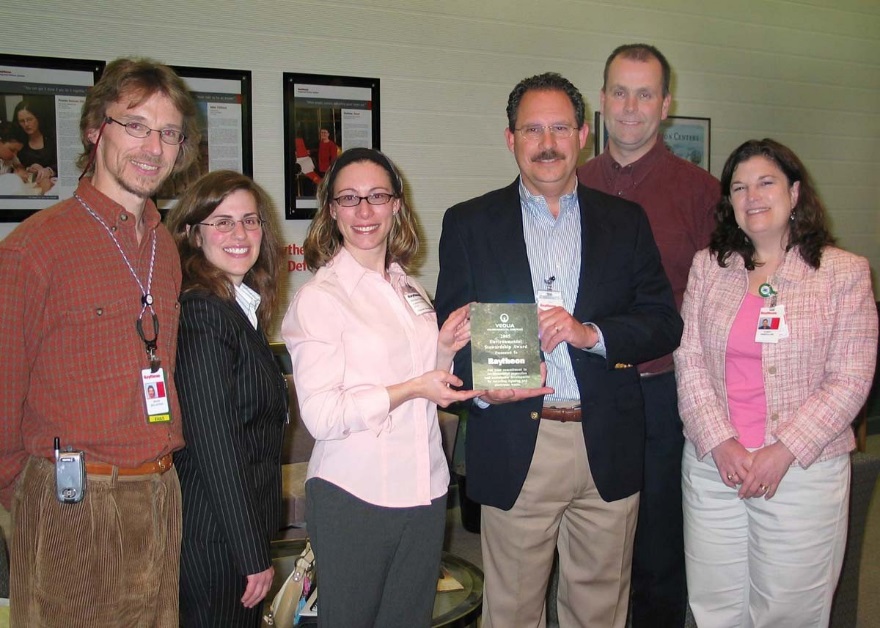 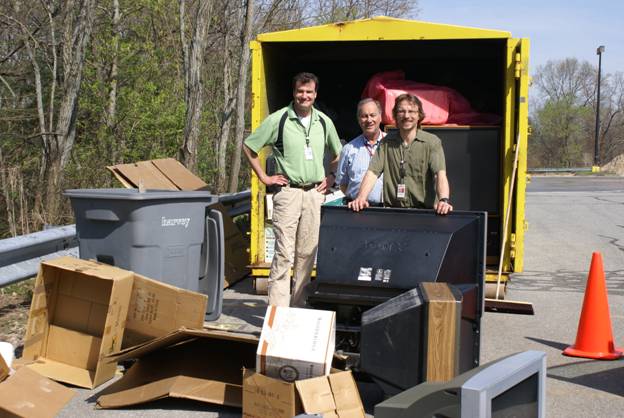 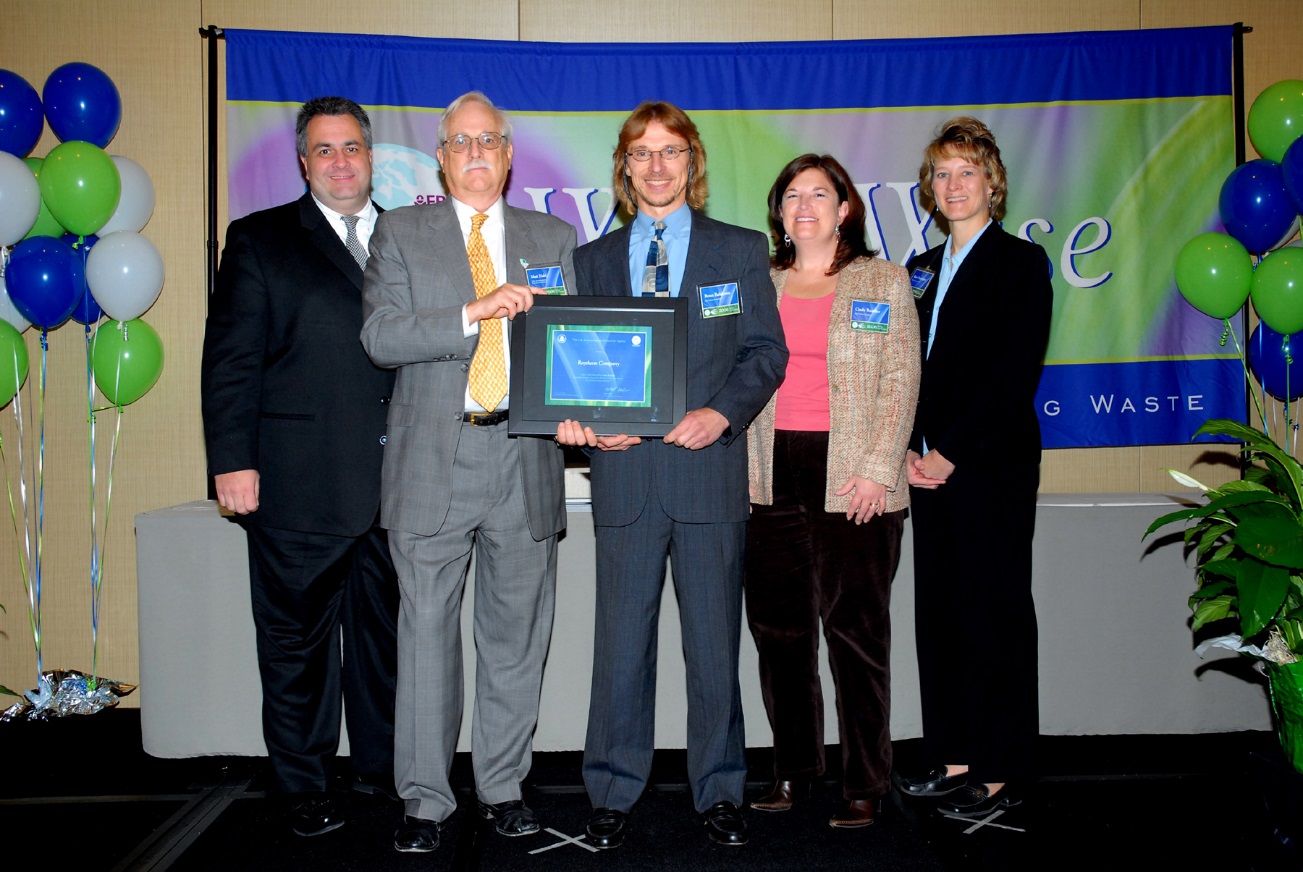 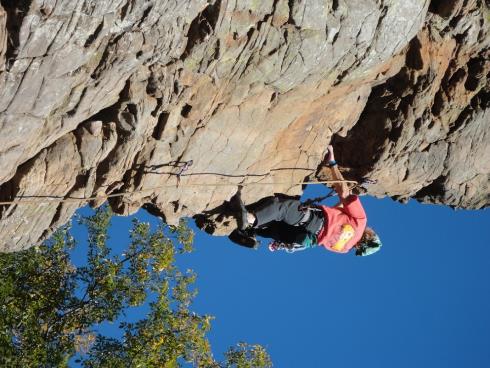 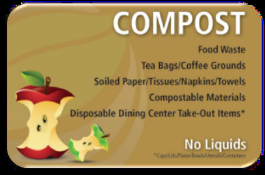 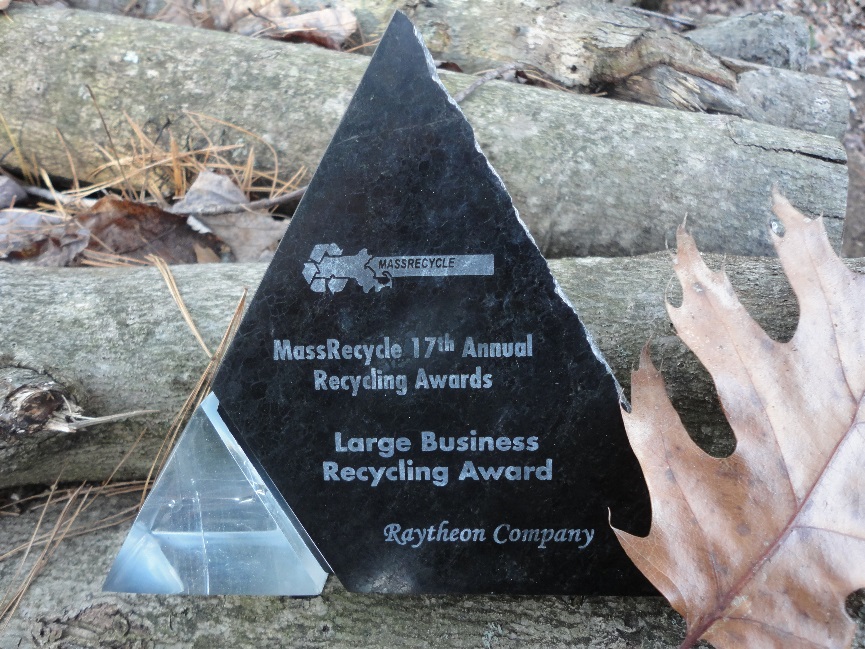 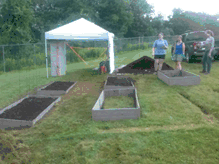 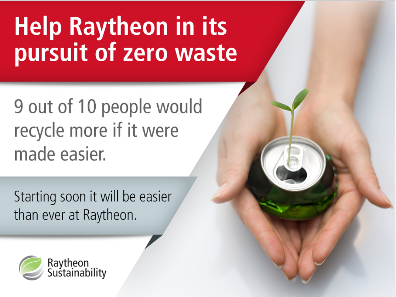 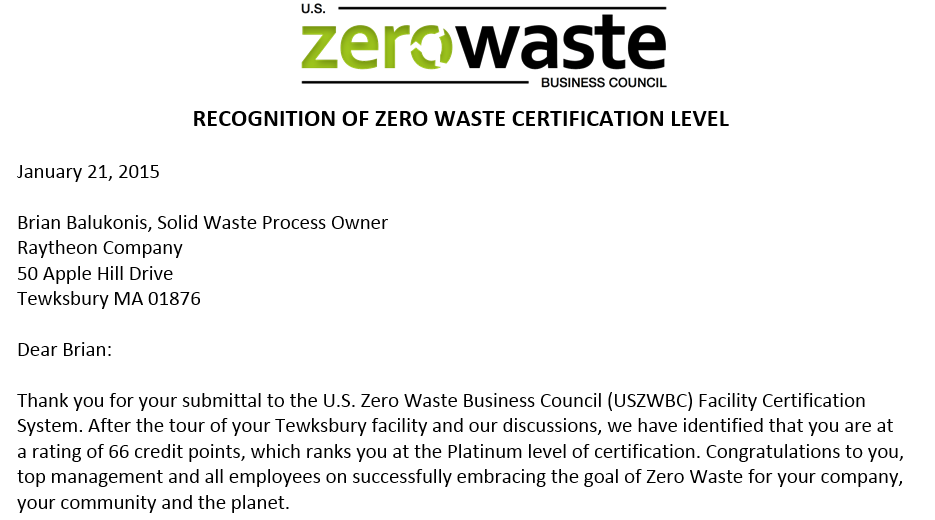 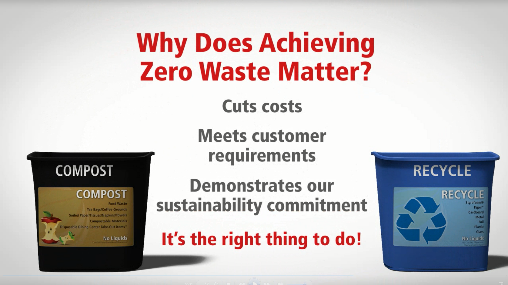 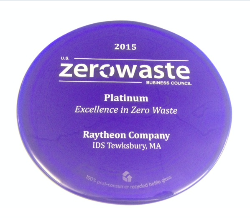 Raytheon Sustainability
Our commitment to future generations
Engaging our employees, customers, suppliers and communities to protect our environment and conserve natural resources

Strategic Focus Areas:
  Energy Efficiency
  Greenhouse Gas Emission Reductions
  Recycling and Waste Minimization
  Water Conservation
  Design for Sustainability
  Eco-Friendly Supply Chain 
  Environmental Stewardship
2008
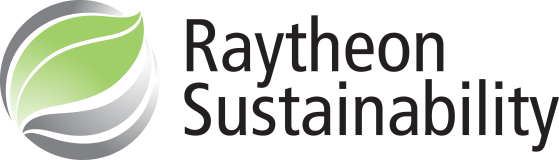 Raytheon Sustainability Vision and Aspirations
Be a global leader in  sustainability through innovation, 
employee engagement, and stakeholder collaboration.
Optimize

Optimize environmental performance throughout the value chain by engaging in responsible resource management.
Collaborate

Collaborate with suppliers, customers, industry, academia, and communities to develop and deploy sustainable solutions.
Integrate

Integrate principles of sustainability into the design of our products, processes and services  through their entire lifecycle.
Empower

Empower our employees and  partners to work and live sustainably.
2015
Materiality Matrix
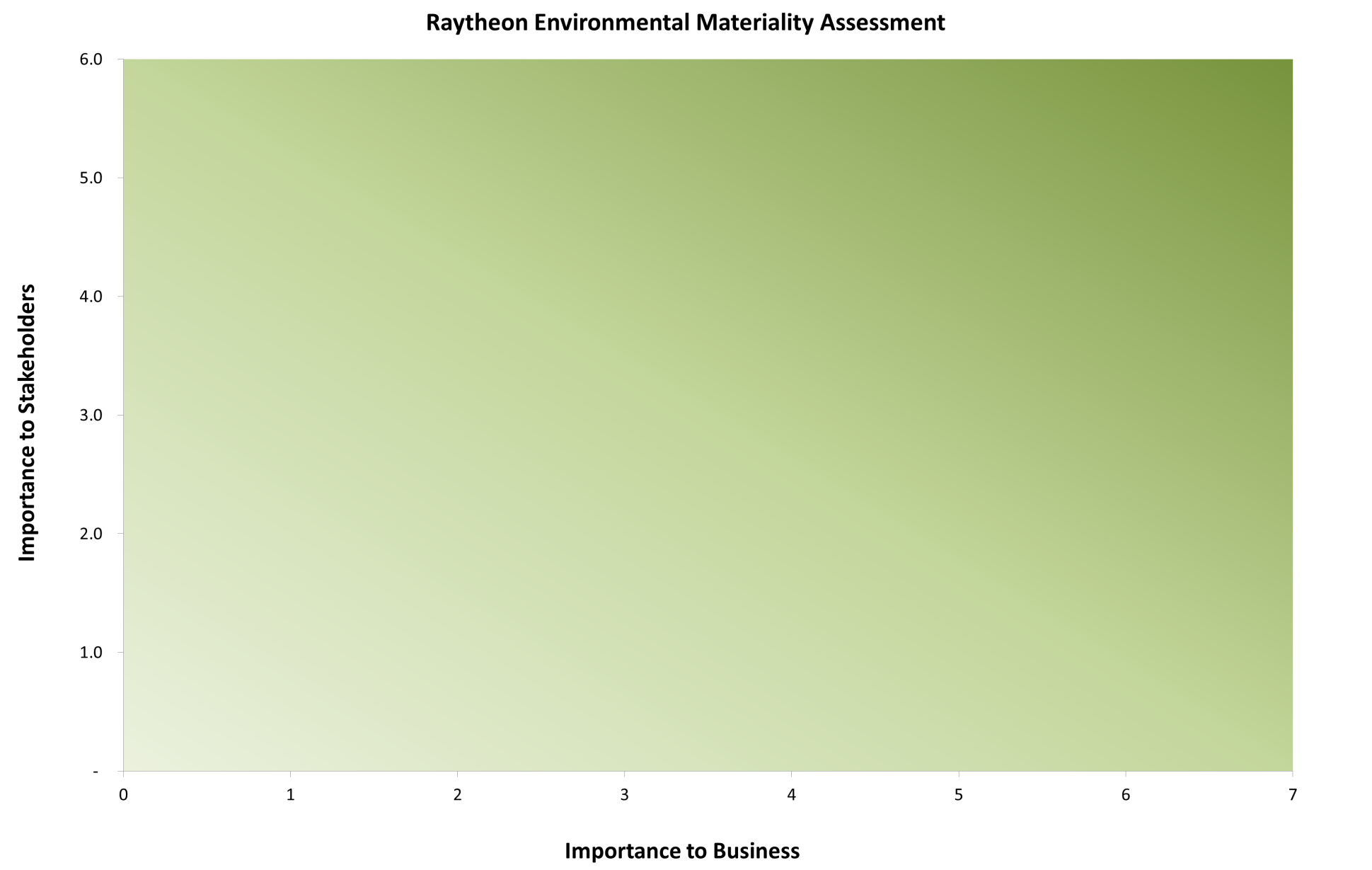 water use
GHG emissions
energy use
global EHS standards
sustainable products & services
supplier performance
sustainable sourcing
design for sustainability
renewable energy
supplier standards
sustainable buildings
materials of concern
eco-manufacturing
waste
contaminated 
site mgmt.
air quality
use of scarce resources
water quality
ozone depleting substances
land stewardship
climate change advocacy
Putting the Lights on Zero Waste….
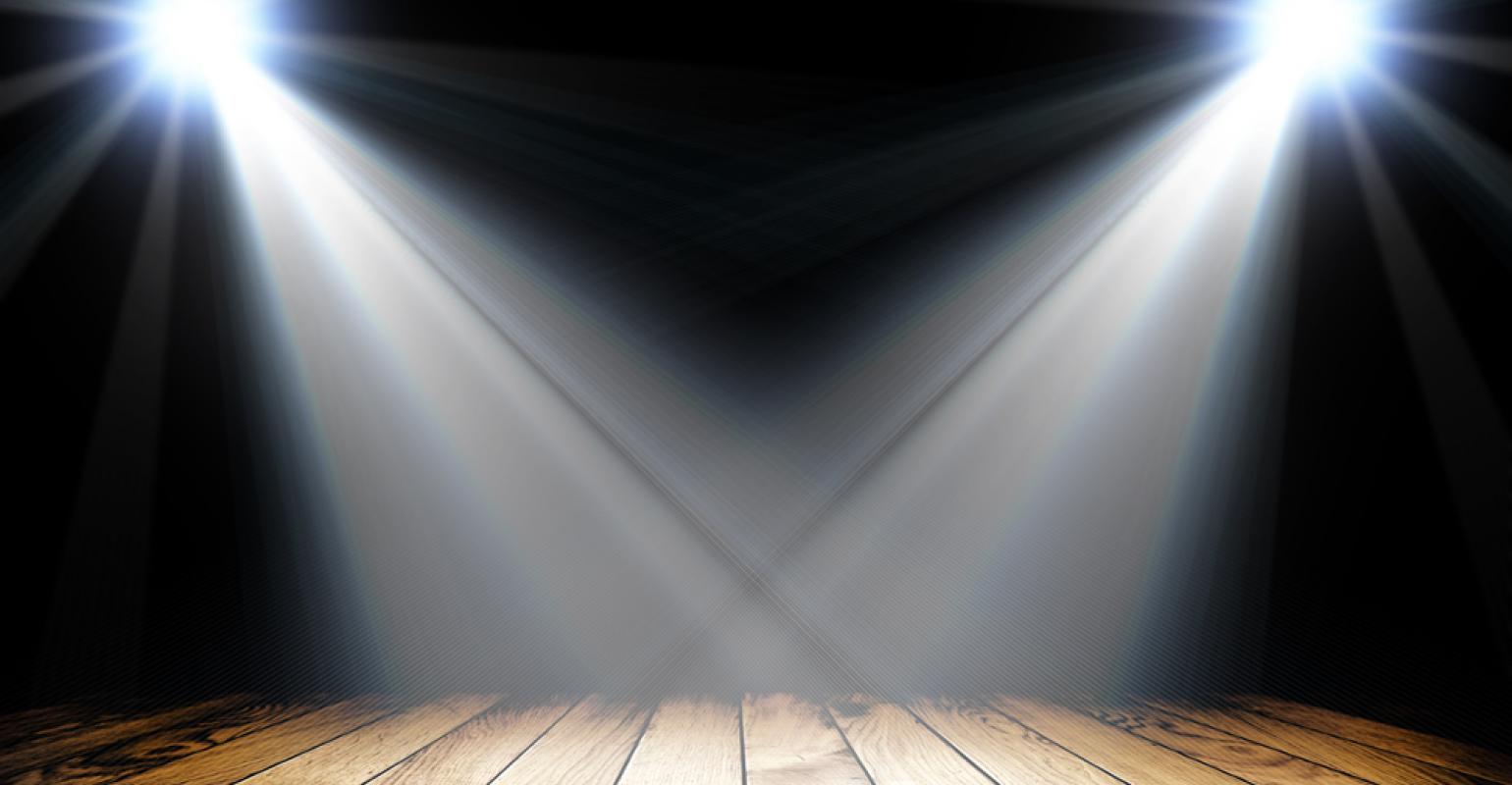 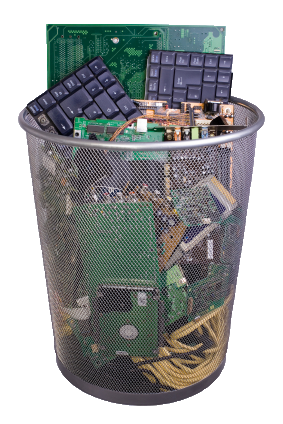 7
2015 Sustainability Goals
Energy Efficiency
Greenhouse Gas Emissions
Eco-Friendly Supply Chain
Achieved 
56%
Reduction!
GHG Emissions
Travel/Supplier GHGs
Fleet Petroleum
Landfill & Incinerated
Waste
Energy
Use
Water
Use
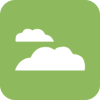 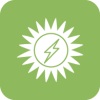 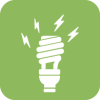 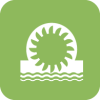 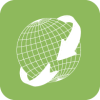 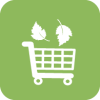 10%
10%
35%
20%
5%
25%
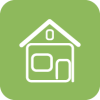 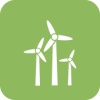 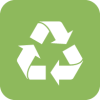 Supplier
Sustainability
Eco-
Friendly Procurement
Renewable Energy
Recycled Paper Use
Green
 Buildings
Recycling / Waste
100%
5%
100%
20%
Stewardship
Design for Sustainability
Water Use
Product Material Content
Eco-Responsible
E-Waste
Materials of Concern in Design
IT Energy 
Use
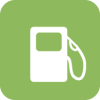 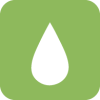 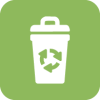 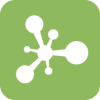 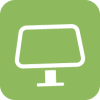 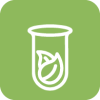 1 MW
100%
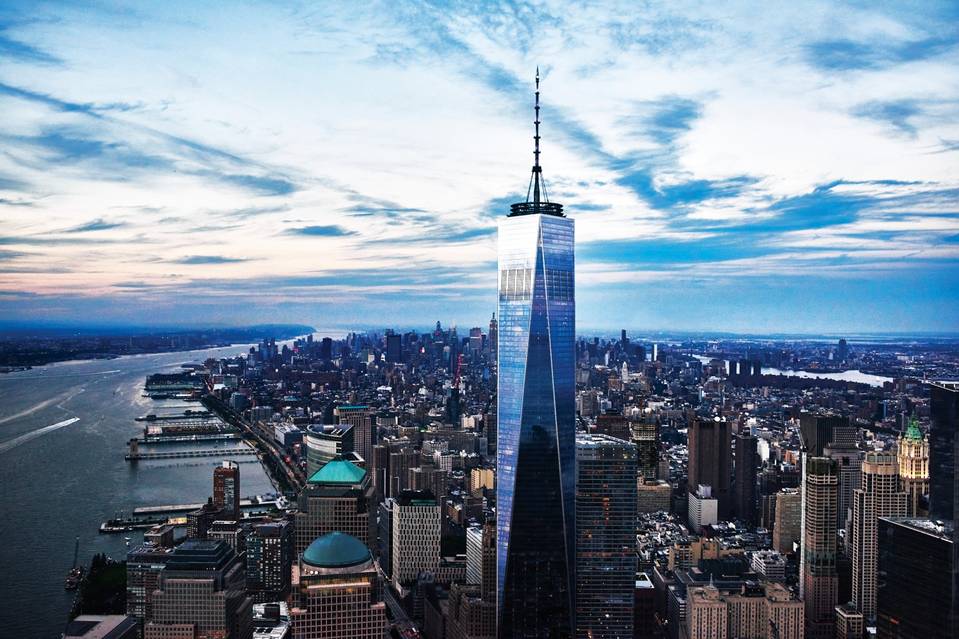 Highest and 
Best Use
11/29/2016
9
2020 Sustainability Goals
EHSS
Engineering
Operations
Product
 Material Content
Materials of Concern in Design
Energy
Consumption
Zero Waste Certification
Solid Waste 
Diversion Rate
Water
Use
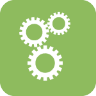 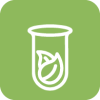 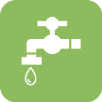 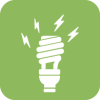 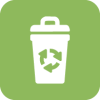 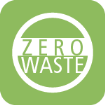 Supply Chain
20 sites
10%
82%
10%
IT
Supplier
 Packaging
Greenhouse 
Gas Emissions
90%
90%
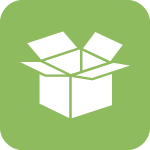 Supplier Sustainability Commitment
Supplier
Sustainability
Assessment
Enterprise Data Centers: Advanced Energy Mgt
Renewable 
Energy
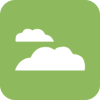 10%
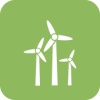 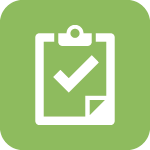 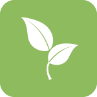 12%
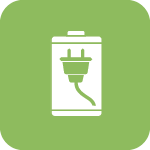 5%
80%
10
Eco-Friendly Procurement:
Tech Data Packages
Next-Gen Virtual Collaboration Environment
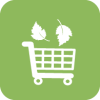 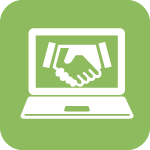 100%
100%
Zero Waste Certifications
Six sites achieved ZW certification in 2015 – all in Massachusetts
Billerica, Waltham, Sudbury, Marlboro, Tewksbury and Woburn
Next will be Lemmon Ave. in Dallas, TX
Raytheon now has 6 Certified Zero Waste Business Associates
MA -2, MS-1, CA -3
We have a plan to get to 20 sites by 2020!
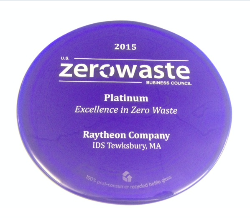 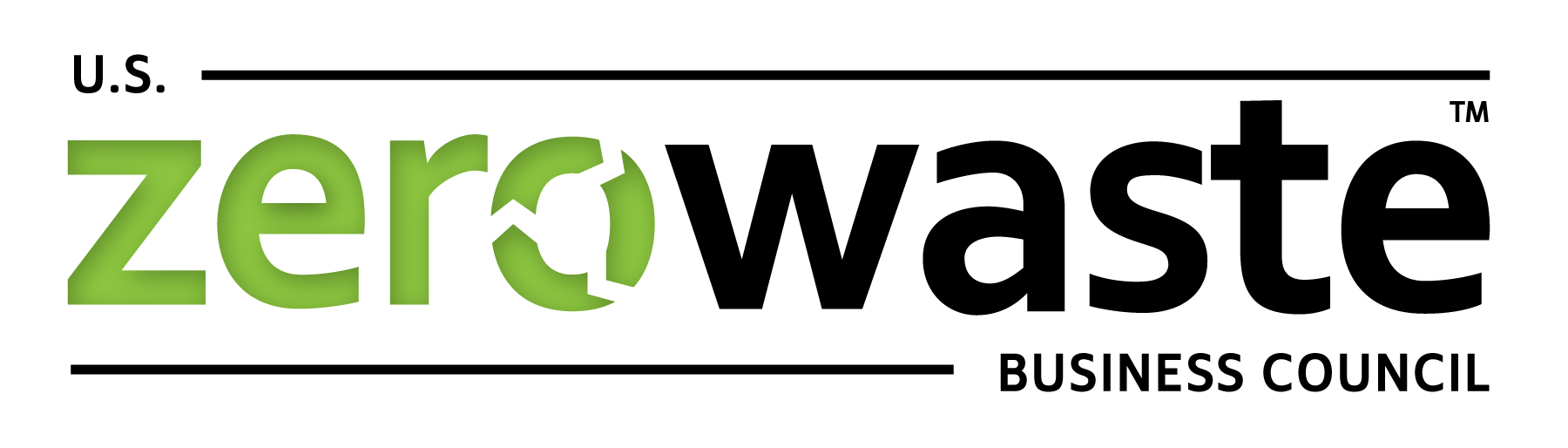 11
Is Zero Waste Really Zero Waste?
E-waste can be one of  the unique exceptions to the typical recycling / composting collection program
Special collection containers can be used to collect phones, cables, mice etc.
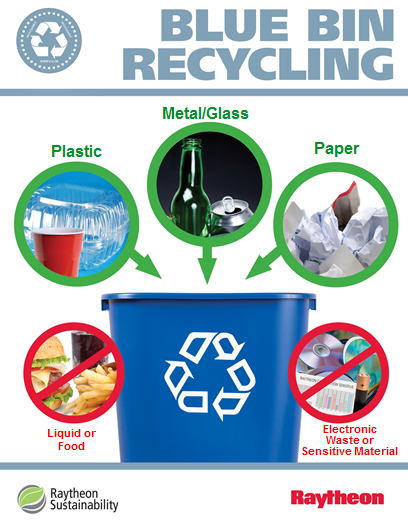 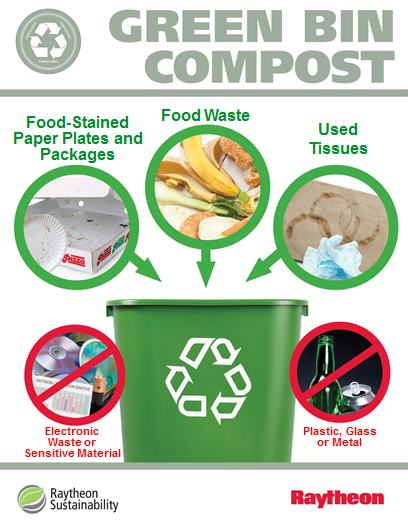 12
E-Waste Portal – Robust Metrics
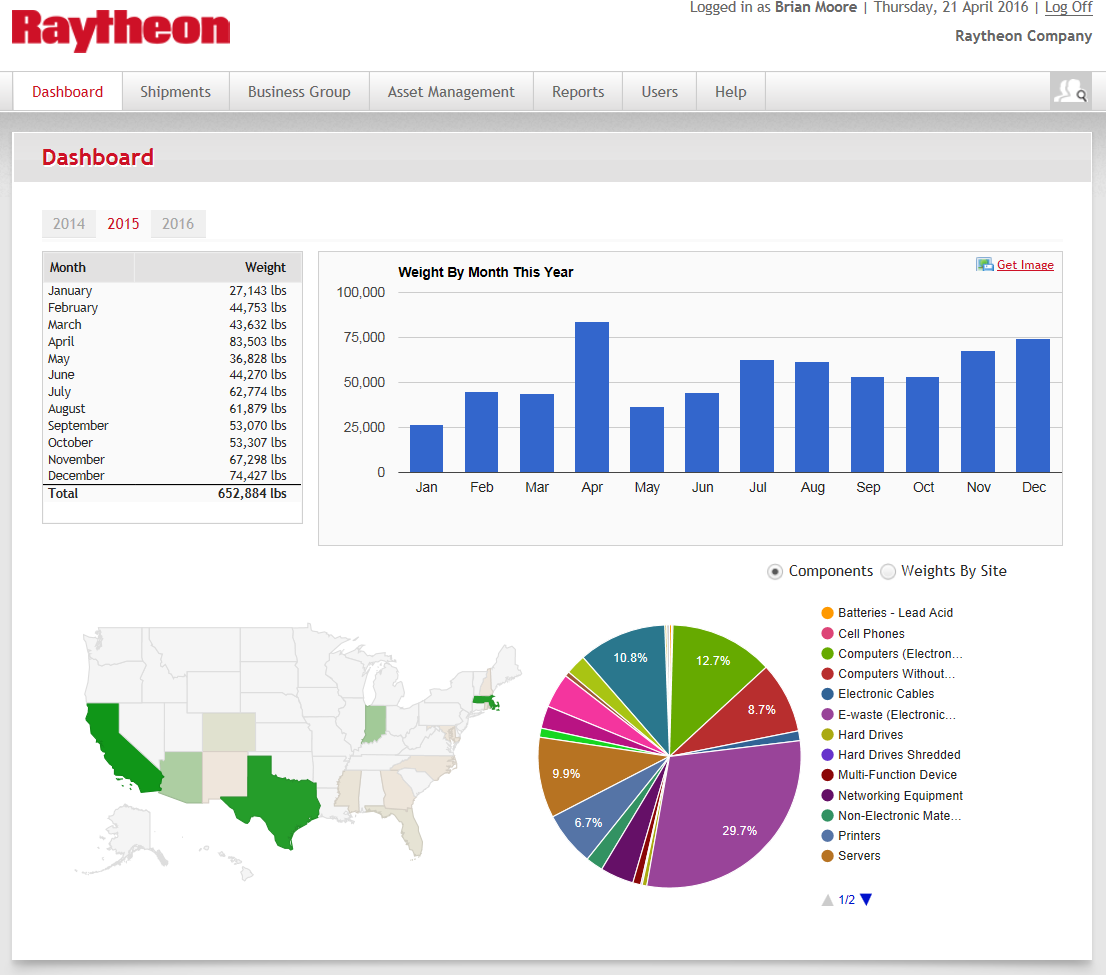 We processed over 652K pounds of e-waste in 2015!
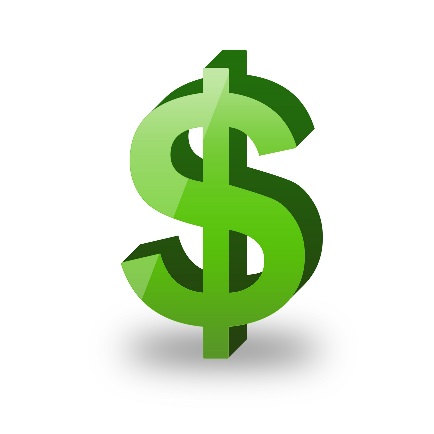 Financial returns of over $175K annually!
[Speaker Notes: Early this year we did a survey..  Culture and practice ensured…]
Responsible Packaging:  Reusable Container for E-Waste
Reusable container (4’ x 4’) piloted by in New England
Eliminates the need for wooden pallets and shrink wrap (40.5 lbs. / shipment)
Can be collapsed flat when not in use
Better ergonomic design to facilitate loading and unloading
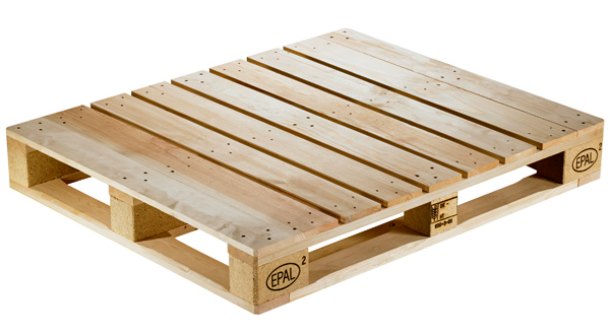 14
[Speaker Notes: Container is same size as a wooden pallet – 48” square]
Brian Balukonis